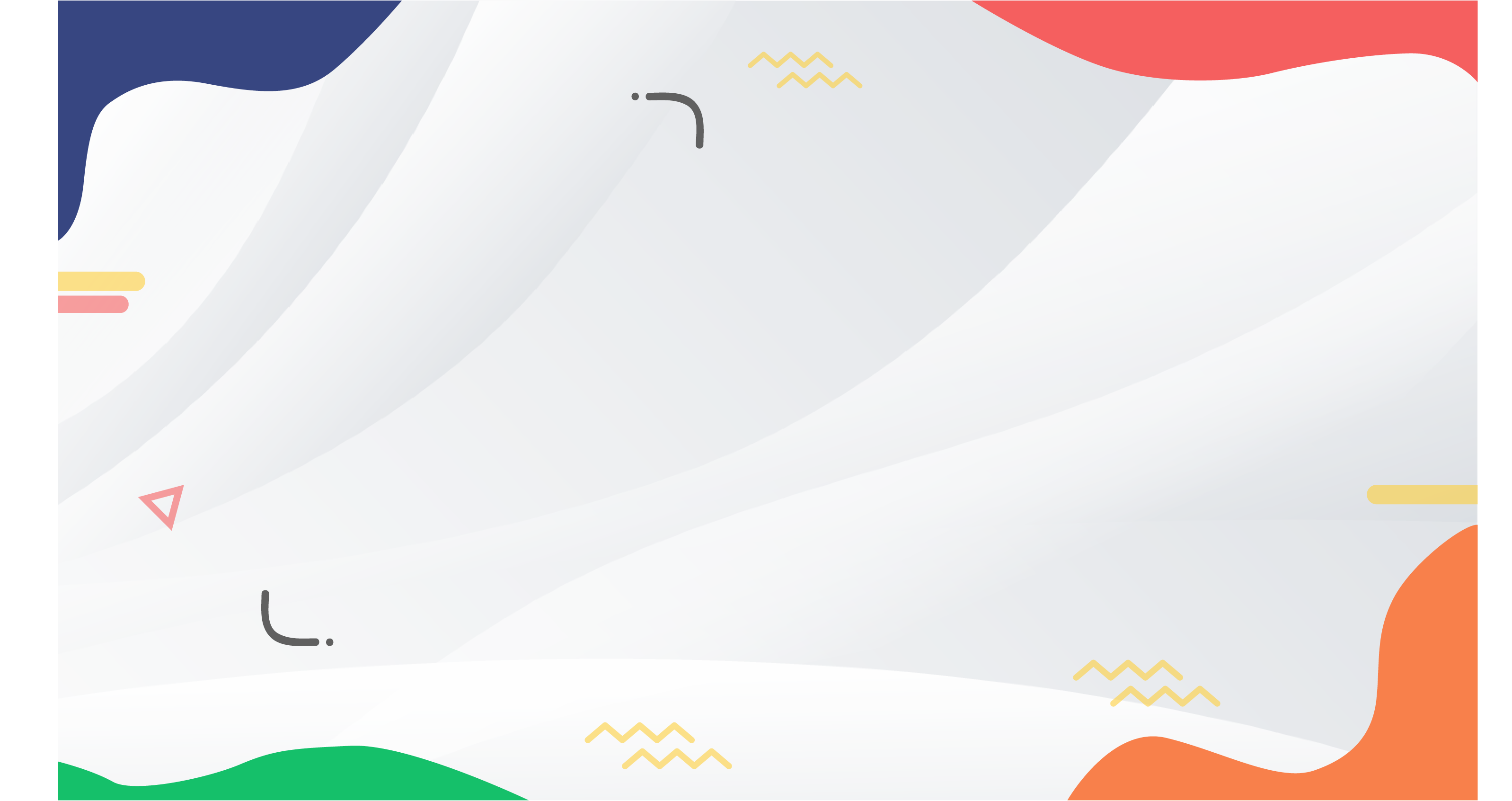 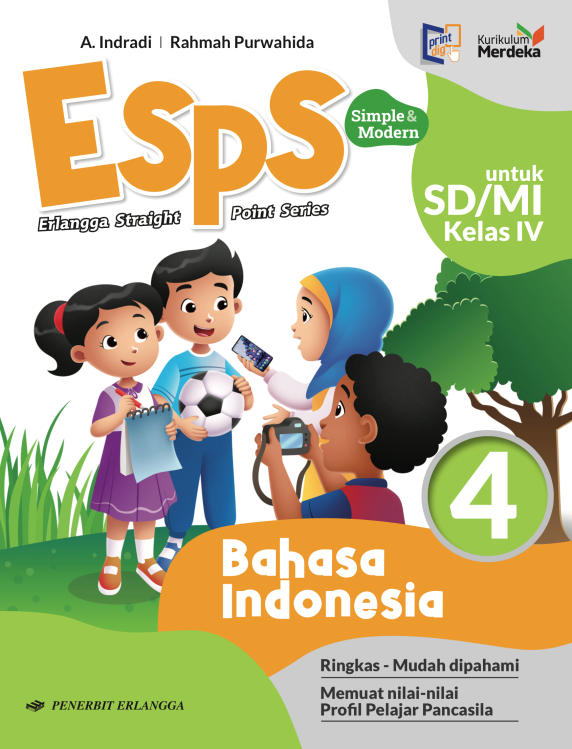 MEDIA MENGAJAR
Bahasa Indonesia
UNTUK SD/MI KELAS 4
BAB 2
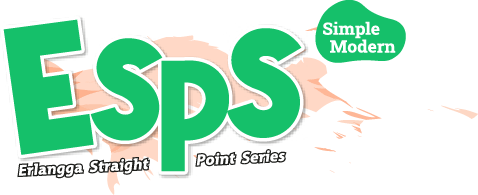 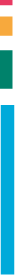 TUGASKU
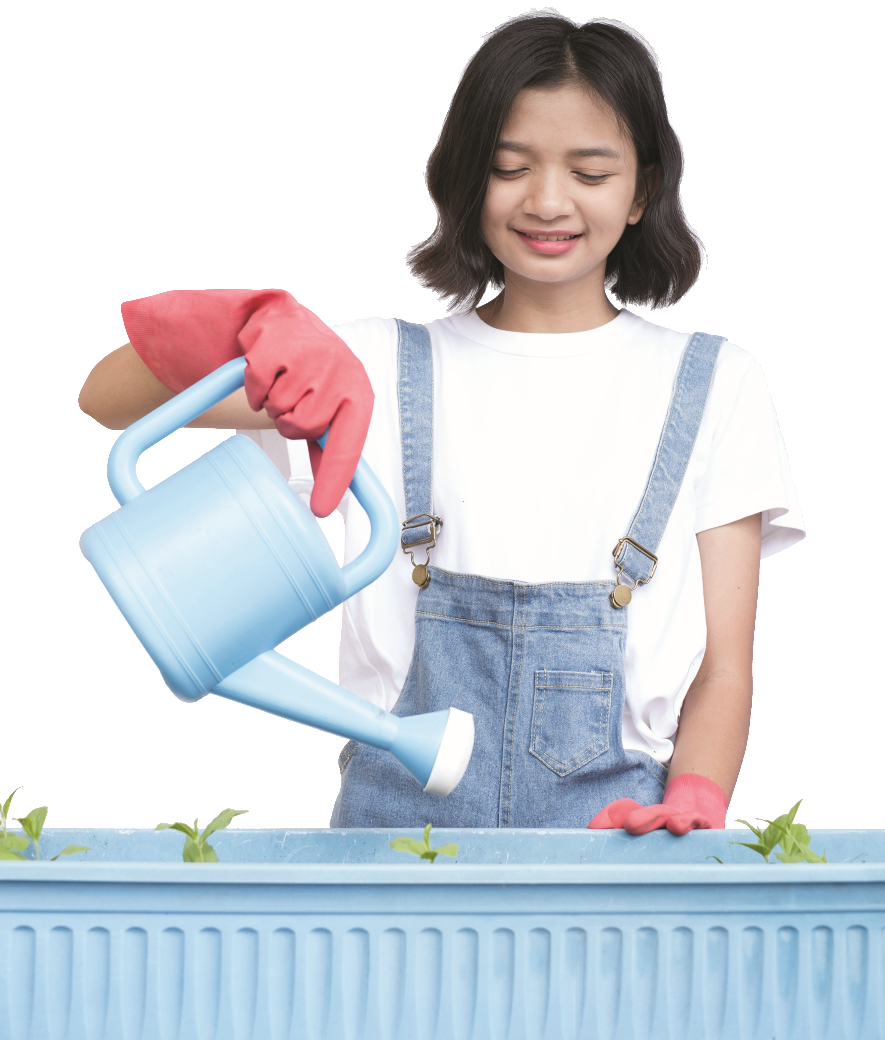 TUJUAN PEMBELAJARAN:
menceritakan kembali informasi dari teks yang disimak;
mengidentifikasi kosakata homonim, awalan me-, kalimat majemuk setara, dan konjungsi intrakalimat dalam teks yang dibaca;
menuliskan makna kosakata homonim;
menceritakan kembali informasi dari teks yang dibaca;
menulis paragraf dengan kalimat majemuk setara, konjungsi intrakalimat, dan tanda baca yang sesuai.
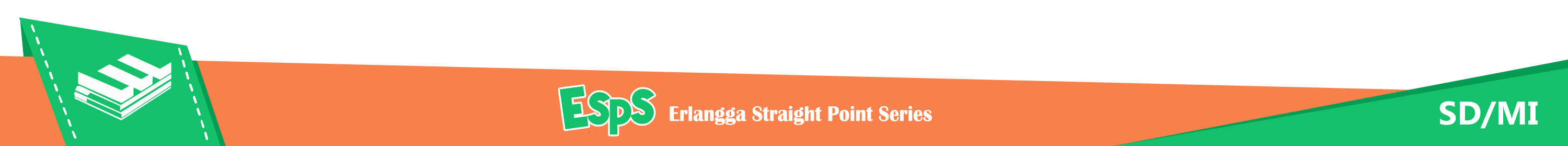 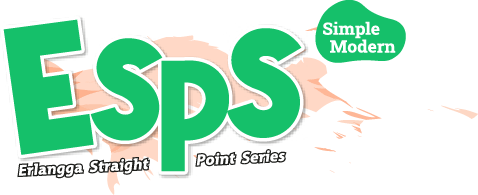 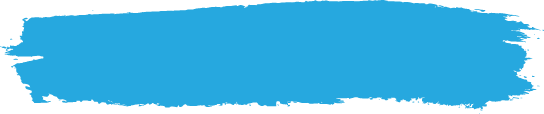 Informasi dari Teks
Langkah-langkah menceritakan kembali informasi dari cerita yang disimak :
Dengarkan cerita yang dibacakan dengan saksama.
Catatlah informasi yang meliputi unsur pembangun cerita. Misalnya, judul, tokoh, sifat tokoh, jalan cerita, atau urutan peristiwa dan pesan dalam cerita.
Ceritakan kembali informasi yang diperoleh dengan bahasa yang santun dan kalimat yang mudah dipahami.
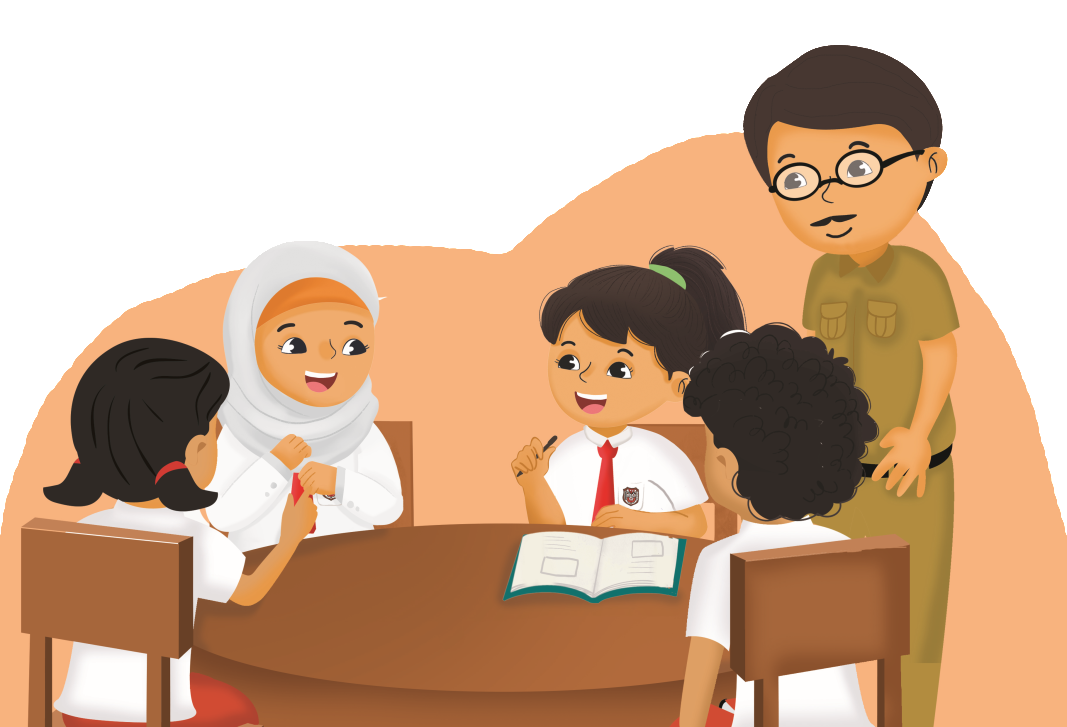 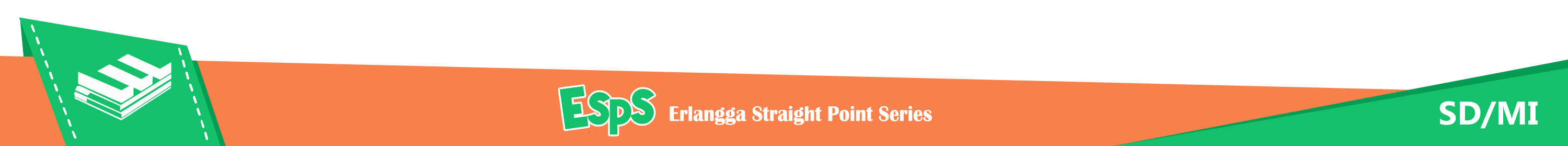 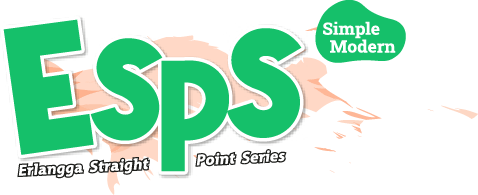 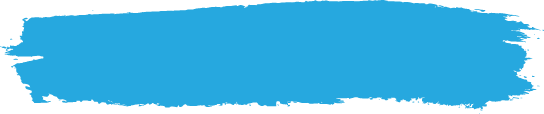 Homonim Kata
Homonim adalah kata-kata yang ejaan dan pelafalannya sama, tetapi maknanya berbeda. Makna kata-kata yang berhomonim bergantung pada konteks kalimatnya.
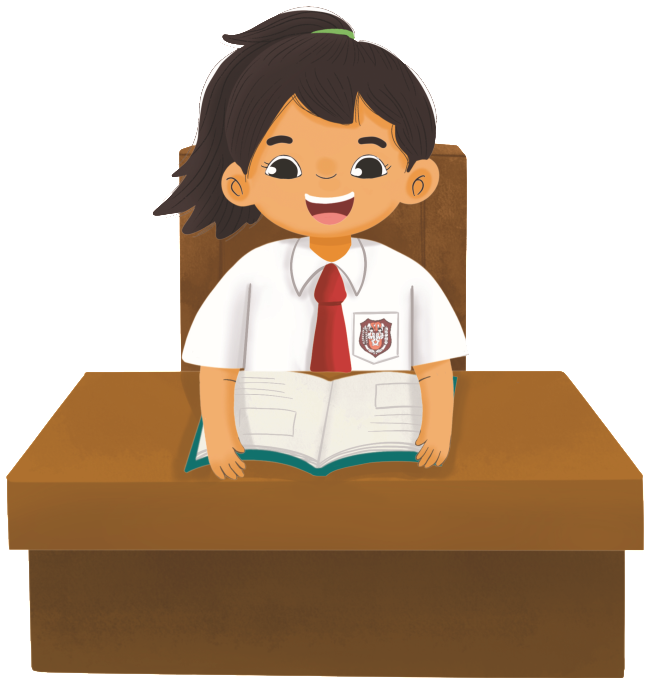 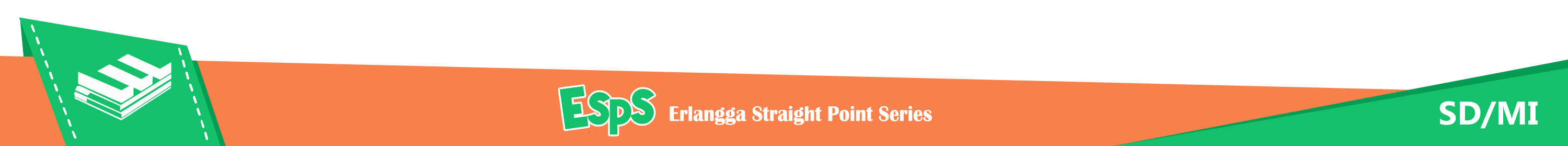 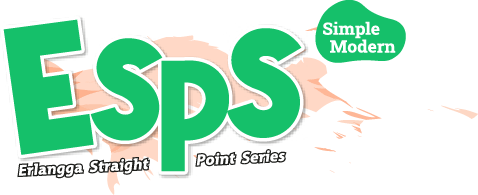 Contoh
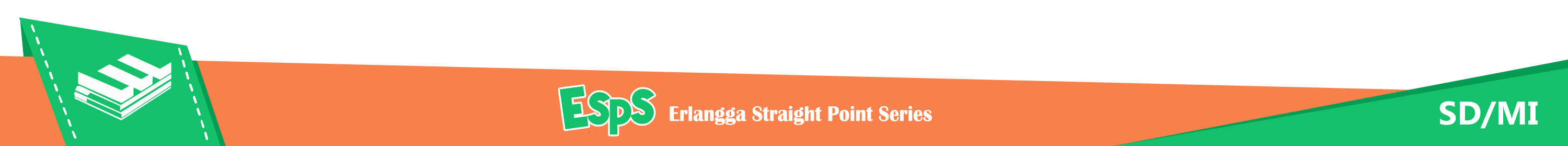 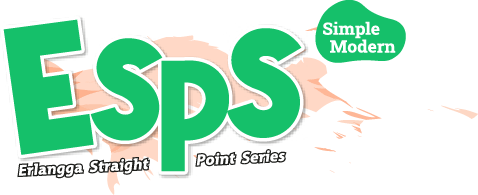 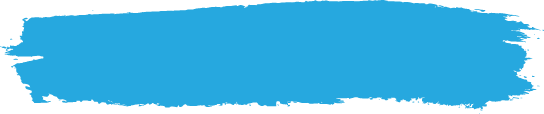 Awalan me-
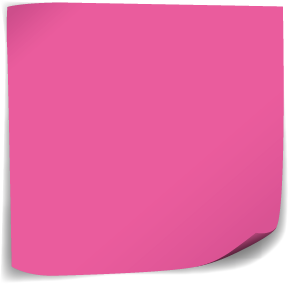 Imbuhan adalah bubuhan pada kata dasar yang dapat membentuk kata baru. Contohnya, awalan me-. Imbuhan me- ditambahkan pada kata dasar, akan terbentuk kata kerja. Imbuhan me- juga dapat berubah menjadi imbuhan men-, meny-, mem-, meng-, atau menge-. Contoh kata berimbuhan me- adalah mengajar, melihat, menulis, meminum, dan membaca.
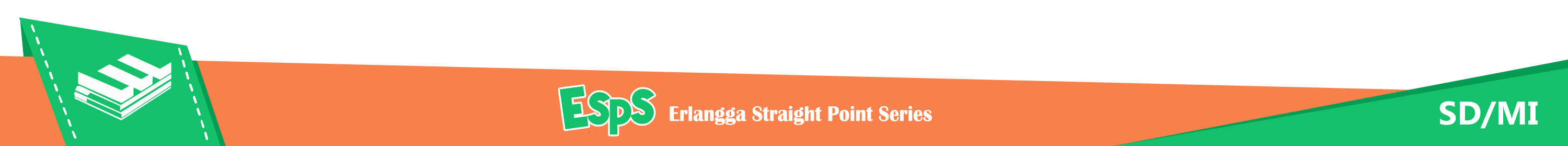 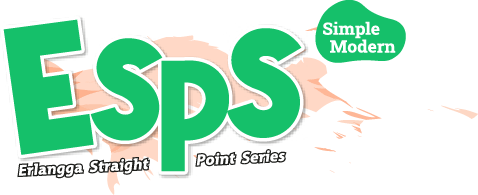 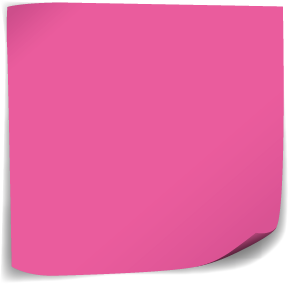 Kata dasar yang diawali huruf /p/, /t/, /s/, dan /k/ jika diberikan imbuhan me- pada awal kata akan menjadi luluh atau hilang. Contoh:
me- + tulis → menulis
me- + pinjam → meminjam
me- + silang → menyilang
Apabila kata dasarnya terdiri atas satu suku kata, awalan me- berubah menjadi menge-. Contoh :
me- + tes → mengetes
me- + pak → mengepak
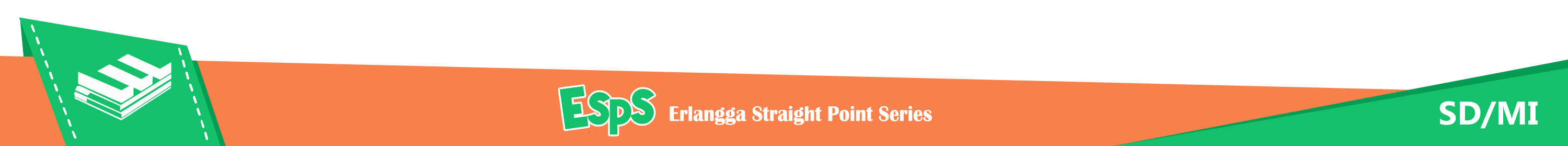 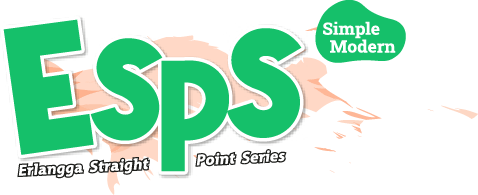 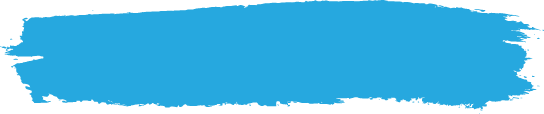 Kalimat Majemuk Setara
Kalimat majemuk setara terbentuk dari kalimat-kalimat tunggal yang digabungkan. Hubungan antarkalimat tunggal dengan kalimat majemuk setara ditandai dengan konjungsi atau kata hubung. Konjungsi yang digunakan dalam kalimat majemuk setara, antara lain dan, lalu, kemudian, sedangkan, karena, setelah, atau, dan tetapi.
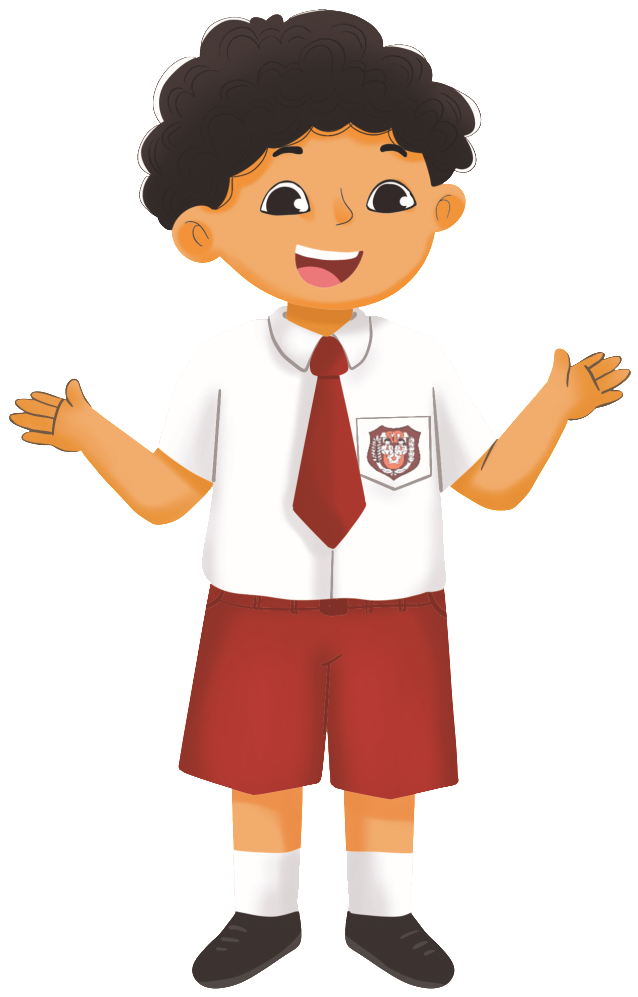 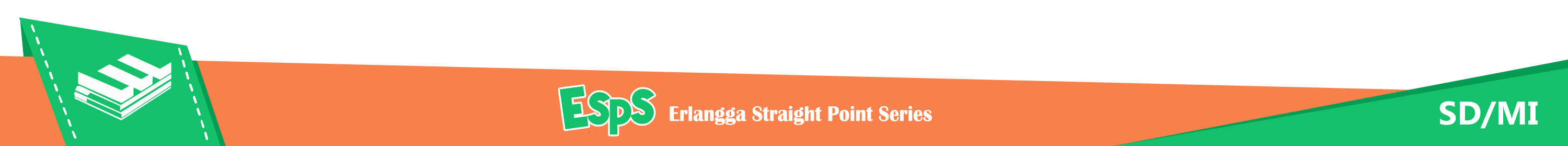 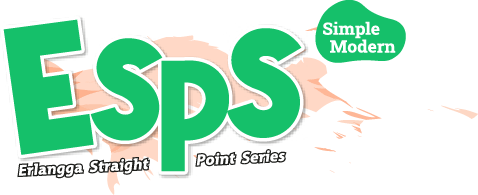 Contoh
Tina suka makan sup ayam dan minum jus wortel.
Hani membantu ibu membersihkan dapur, lalu mencuci piring.
Cici menyapu halaman, kemudian menyiram bunga.
Hani suka makan es krim cokelat, tetapi Cici suka makan es krim vanila.
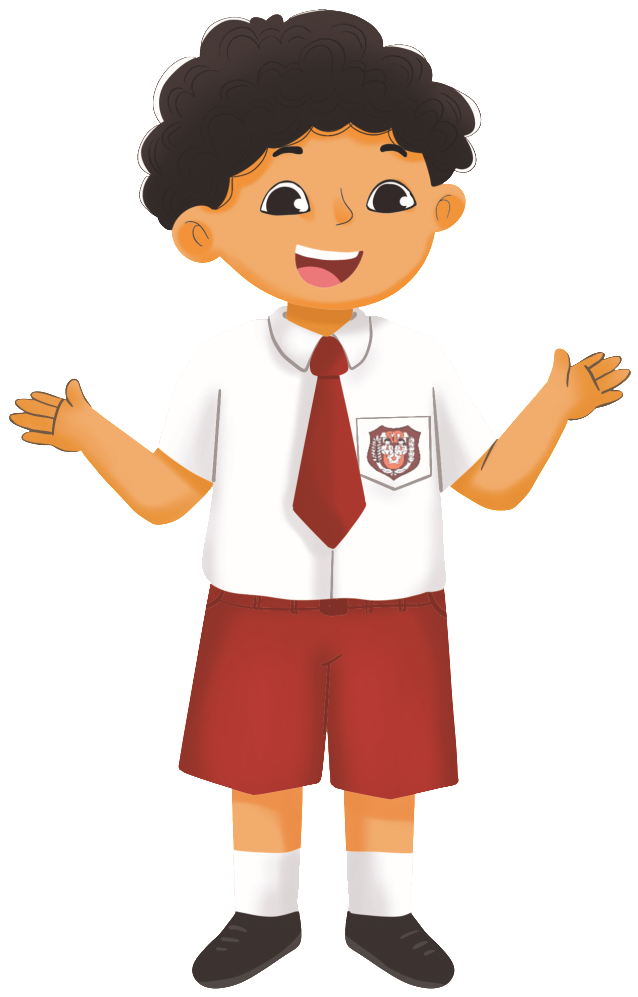 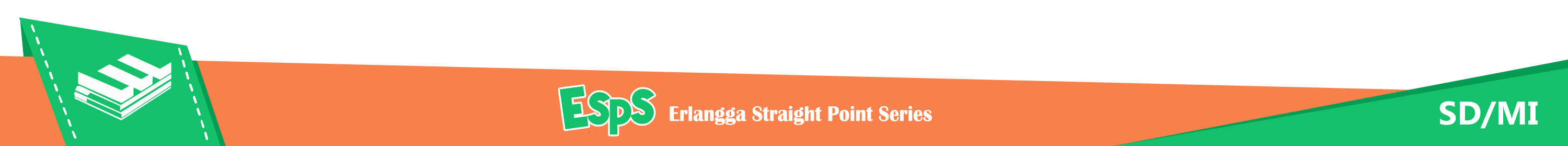